Physical Fulfillment Fundamentals for Loans and Requests
Yoel Kortick
Senior Librarian
Agenda
Introduction
Basic Components
The example fulfillment policy we will set up
The advanced policy configuration for Due Date and Is Loanable
The Terms of Use for type Loan
The item policy
Summary of definitions for loaning
The Fulfillment Unit and Loan Rules
Sample items and patrons and the loans test
Configuring our example for the physical item requests
Testing our configuration for physical item requests
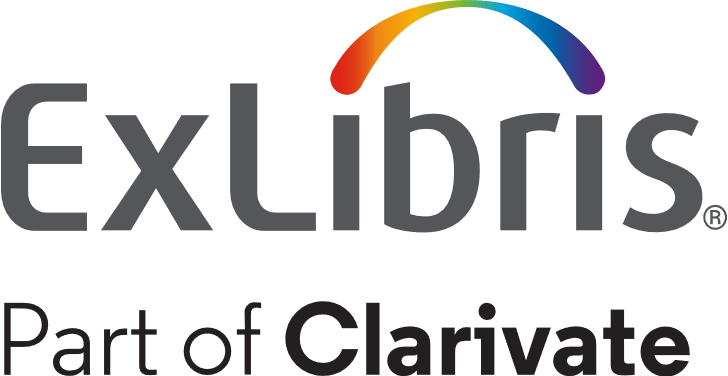 Introduction
Introduction
This presentation will:

Explain the general components of setting up specific physical fulfillment (circulation) policies regarding the loaning and requesting of physical items

Make, show and use specific examples of items which (depending on the patron group, item location and item policy)
May or may not be loaned
May or may not be requested (physical item request)
Introduction
After defining a specific setup, we will test it using two different patrons on two different items.

This will show "live" how the various components come together.

Note that some of the "rules" and "units" shown in this presentation may be done on an institution level or library level.  We recommend that it be done on the institution level, and in the case here will do it on the institution level.
Basic Components
Basic Components
The Basic Components of Physical Fulfillment Configuration includes:
The Fulfillment Unit 
The Terms of Use
The Policy (Advanced Policy Configuration)
The Item Policy (not mandatory but will be used in our example)
Basic Components
The Fulfillment Unit 
Is a group of locations and corresponding rules for physical items
It is common that there will be one fulfillment unit in the institution for all locations
Within the fulfillment unit it is possible to make different rules based on location as well as several other parameters.
Includes separate definitions (rules) for 
Loans
Hold requests
Patron physical item requests
Patron digitization requests 
Booking
Utilizes one or more "terms of use" in the "rules"
Basic Components
The Terms of Use
Is used as part of a fulfillment unit set of rules
May be one of the following types:
Incoming Resource Sharing
Loan
Request
Resource Sharing
User Registration
Includes fulfillment policies
Basic Components
The Policies (often called “Advanced Policy Configuration” based on the menu entry)
Are used in the "terms of use"
Define characteristics such as:
Number of days for due date (loan period length)
Number of days for grace period
If item is
Loanable 
Requestable
Digitizable
Are later used from pull down boxes in the "terms of use".
Basic Components
One fulfillment unit may contain multiple "Terms of Use"
One "Terms of Use" may contain multiple "Item Policies"
Fulfillment Unit
Terms of Use
Terms of Use
Policy
Policy
Policy
Policy
Policy
Policy
Basic Components
An Item Policy
May optionally be applied to an item
An item with no item policy will take definitions from the terms of use based on location and other paramters.
An item with an item policy may take definitions from the item policy in the terms of use.
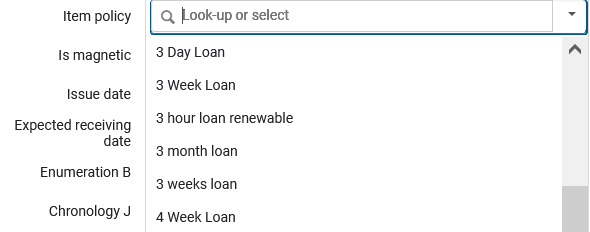 The "Item Policy" in the Physical Item Editor.
Basic Components
The User Group:
Mandatory field for patron
May or may not have influence on fulfillment rules
Will have effect only if it is in the fulfillment rules as a condition.
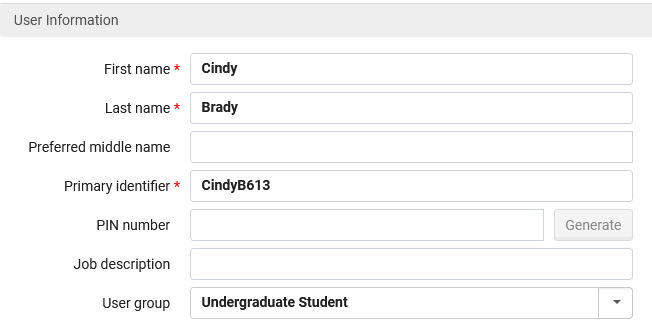 The example fulfillment policy we will set up
The example fulfillment policy we will set up
Here is the example fulfillment policy we will set up:
Any item in the one of the following two locations:
"Education" library "Education Teaching Center" location (UEDUC:ETC)
"Education" library "Curriculum Lab" location (UEDUC:CRLAB)
Will be:
Loanable
Requestable
The loan period will be one week
The example fulfillment policy we will set up
There are exceptions however:
The following are exceptions even though the item is in the "Education Teaching Center" or "Curriculum Lab" location
If the item has item policy "Four Day Loan" then it will be loanable for four days (instead of one week)
If the patron has user group "Alumni" then he or she cannot loan the items.
If the item has item policy "Four Day Loan" then it cannot be requested (physical item request).
The advanced policy configuration for Due Date and Is Loanable
The advanced policy configuration for Due Date and Is Loanable
First, we will make a policy for the 1 week loan period
Access the "Advanced Policy Configuration" via: Configuration > Fulfillment > Physical Fulfillment"
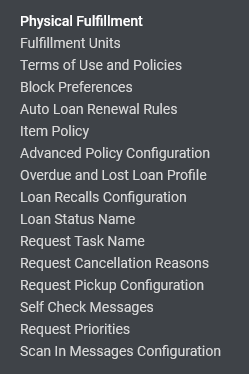 The advanced policy configuration for Due Date and Is Loanable
Create a new policy or edit an existing one.
The policy type will be defined as "Due Date"
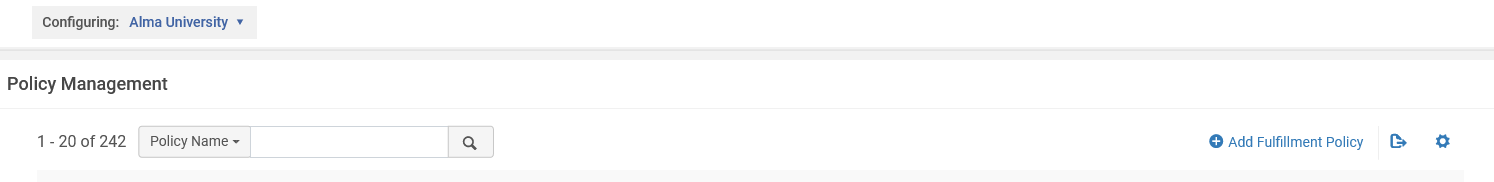 Note that we are configuring on the level of the institution
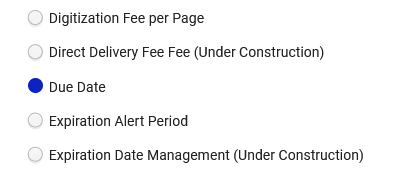 The advanced policy configuration for Due Date and Is Loanable
And it will be for a non-fixed value of 1 week and call it "1 Week Loan".
This policy will soon be chosen from a pull-down box in the "Terms of Use"
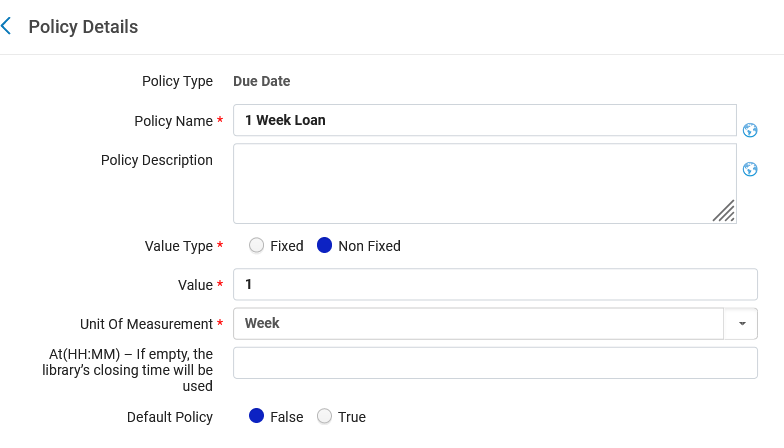 The advanced policy configuration for Due Date and Is Loanable
We will also make a policy for a 4-day loan
This policy will soon be chosen from a pull-down box in the "Terms of Use"
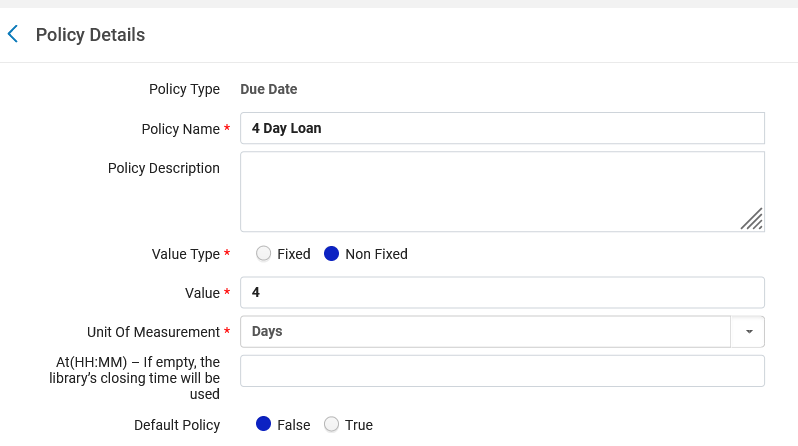 The advanced policy configuration for Due Date and Is Loanable
Note that we also have a policy of type "Is Loanable" which is called "Not For Loan" and has vale "false" (because it is not for loan)
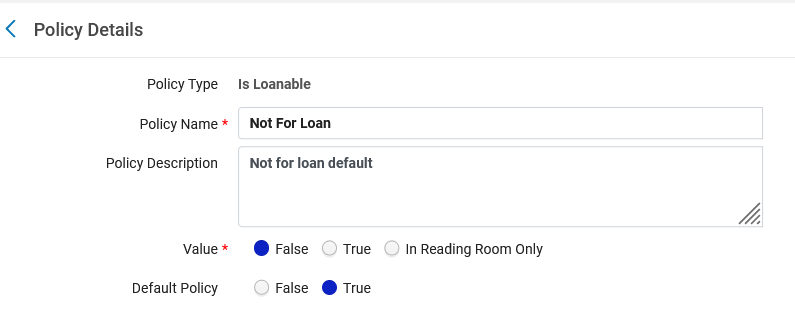 The Terms of Use for type Loan
The Terms of Use for type Loan
Now we will make a terms of use for the general rule of 1 week loan with items loanable.
Access the "Terms of Use" via: Configuration > Fulfillment > Physical Fulfillment"
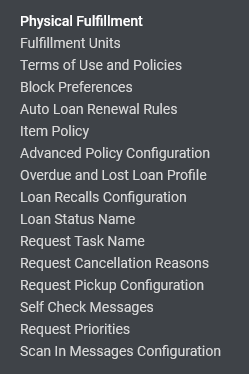 The Terms of Use for type Loan
Add the "Terms of Use" (it is also possible to edit an existing one)
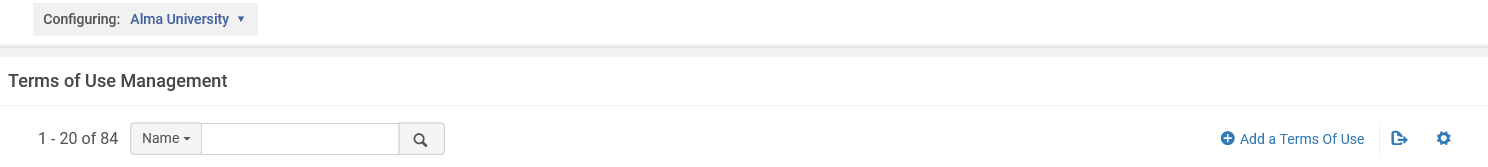 Note that we are configuring on the level of the institution
The Terms of Use for type Loan
This "Terms of Use" is of type "Loan"
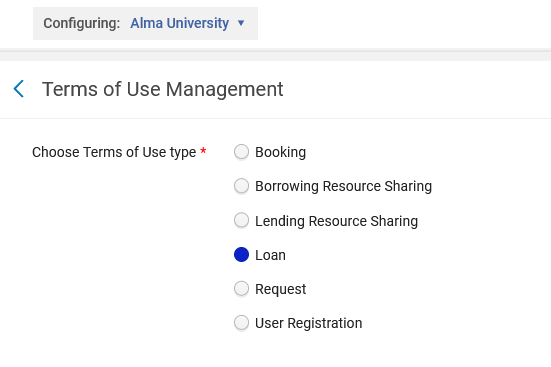 The Terms of Use for type Loan
In the "Due Date" field we will use the policy "1 Week Loan" which we created a few moments ago.
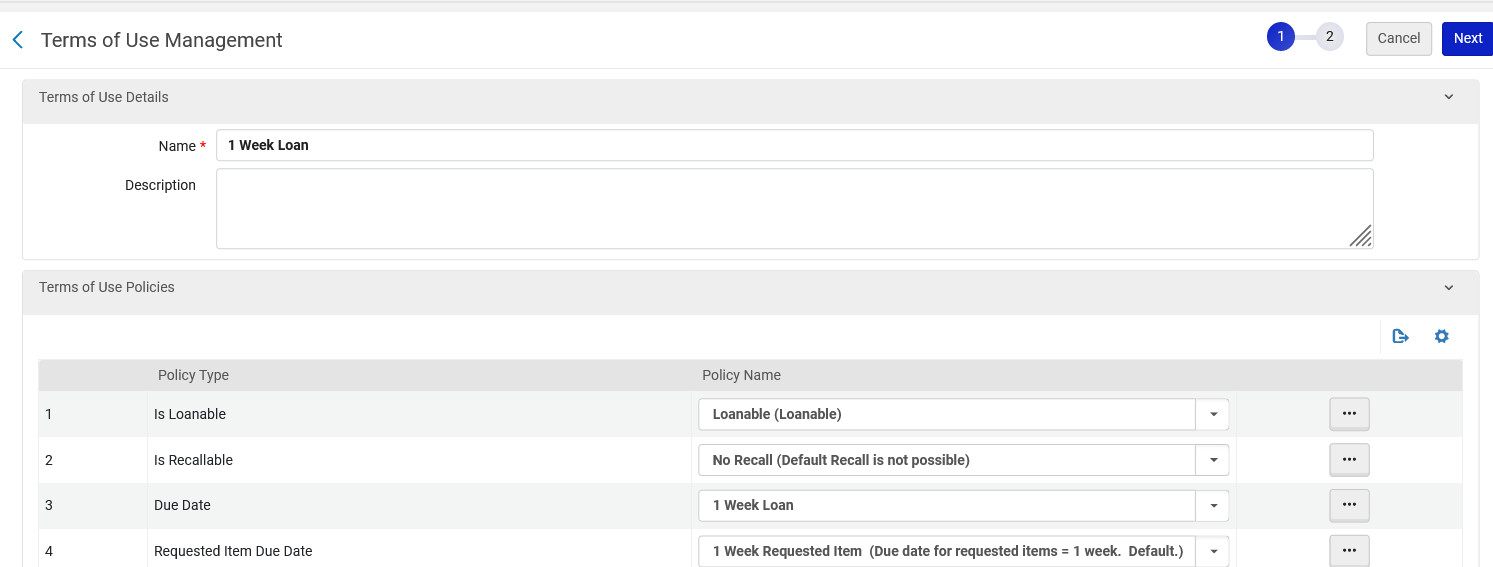 We have named the Terms of Use "1 Week Loan"
Here we have chosen (from a pull-down box) the policy which we previously built and defined
Item "Is Loanable"
The Terms of Use for type Loan
We also create a Terms of Use called "4 Day Loan" and use the policy "4 Day Loan" which we created a few moments ago.
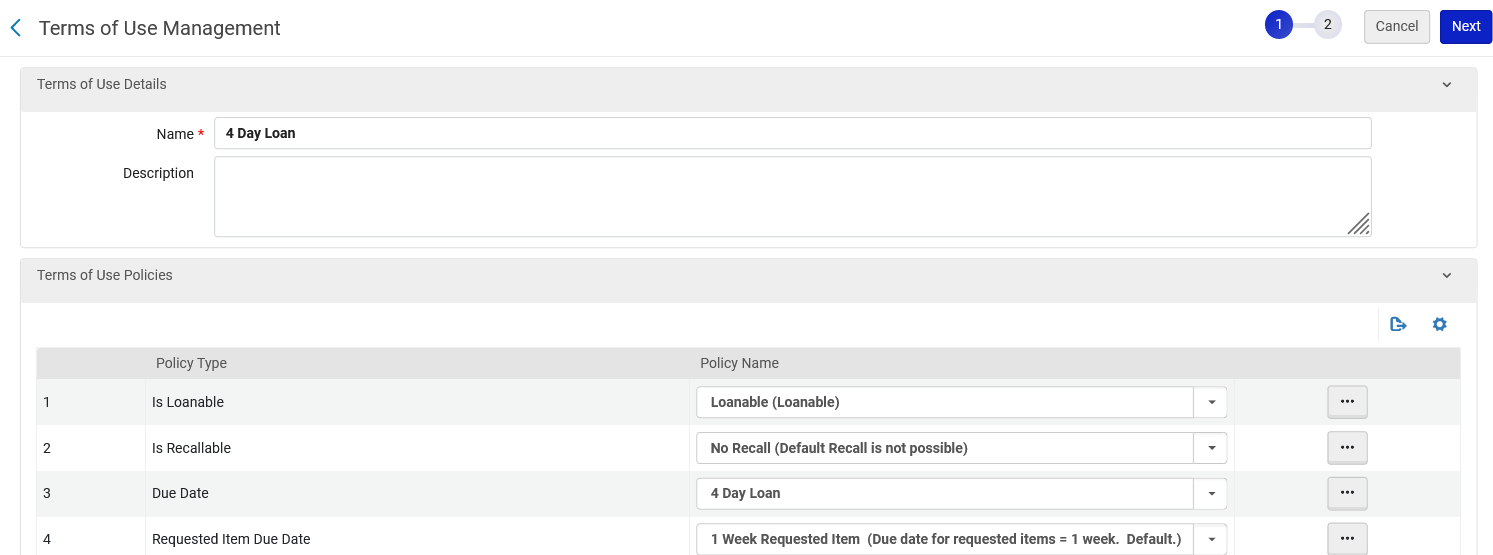 We have named the Terms of Use "Four Day Loan"
Here we have chosen (from a pull-down box) the policy which we previously built and defined
Item "Is Loanable"
The Terms of Use for type Loan
We will also create a third terms of use for type Loan which is called "Not for loan".
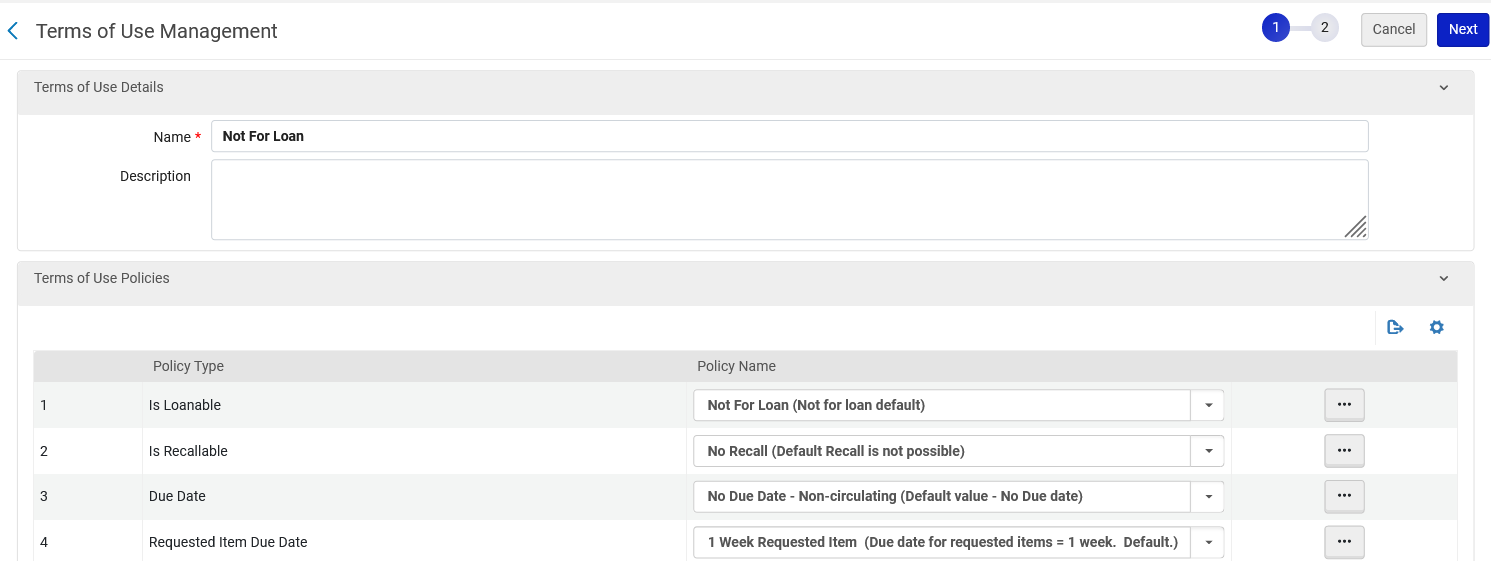 We have named the Terms of Use "Not For Loan"
The item will not be loanable
The item policy
The item policy
Now we will make an item policy called "4 Day Loan"
Access the "Item Policy" via: Configuration > Fulfillment > Physical Fulfillment"
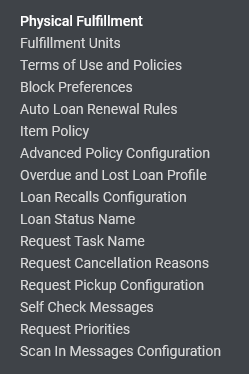 The item policy
Add the "Item Policy" (it is also possible to edit an existing one)
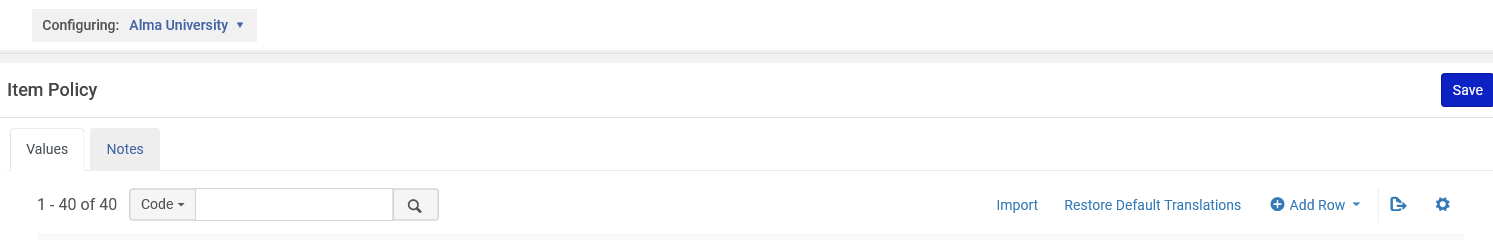 Note that we are configuring on the level of the institution
The item policy
Give the "Item Policy" a code and description
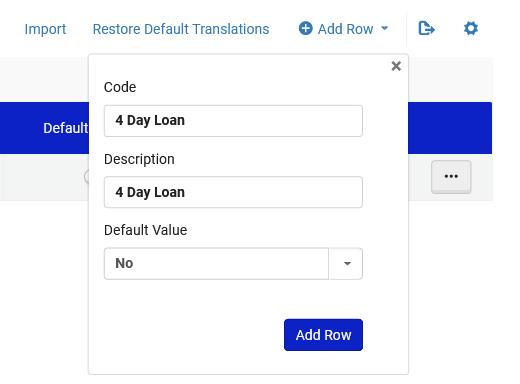 The item policy
Here is the "Item Policy"
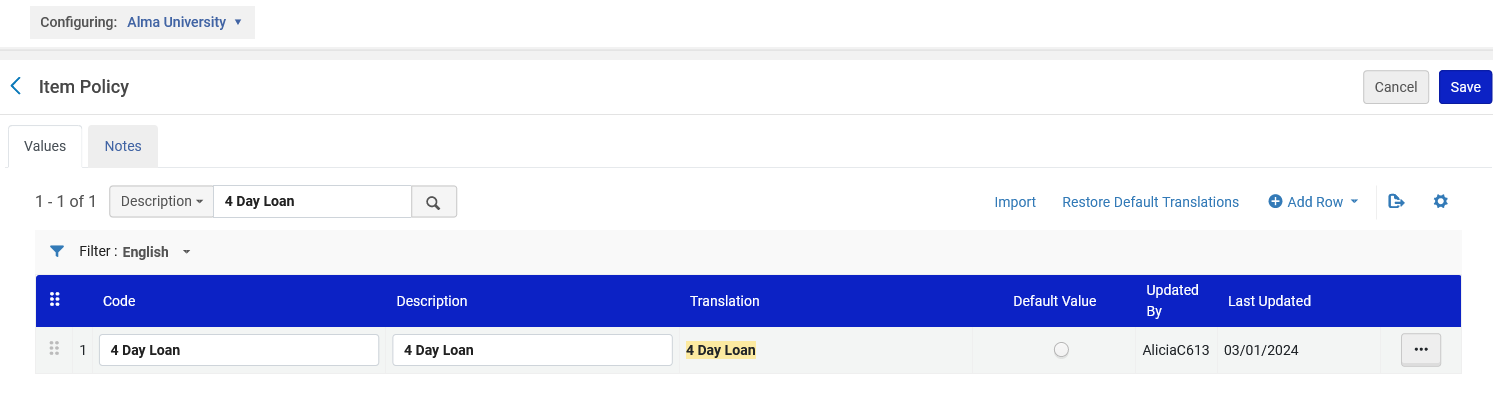 Summary of definitions for loaning
Summary of definitions for loaning
We have three terms of use

Terms of Use called "1 Week Loan" which uses policy of type "Due Date" called "1 Week Loan"

Terms of Use called "4 Day Loan" which uses policy of type "Due Date" called "4 Day Loan" 

Terms of Use called "Not For loan" which uses policy of type "Is Loanable" called "Not For Loan"

We have an item policy called "4 Day Loan"
Summary
The Fulfillment Unit and Loan Rules
The Fulfillment Unit and Loan Rules
Every location is attributed to a "Fulfillment Unit".
Access the "Fulfillment Units" via: Configuration > Fulfillment > Physical Fulfillment"
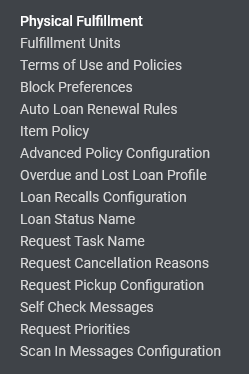 The Fulfillment Unit and Loan Rules
We will now look at the "Fulfillment Unit" called "Regular Location Circulating Material".
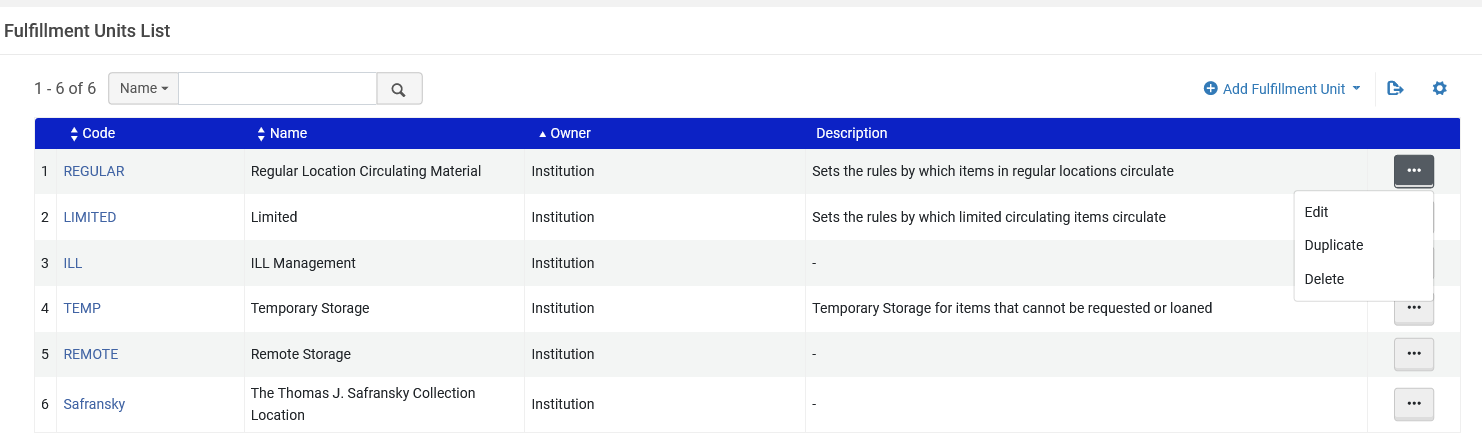 The Fulfillment Unit and Loan Rules
The "Fulfillment Unit" called "Regular Location Circulating Material" includes (among others) the two locations which we plan to use in our example
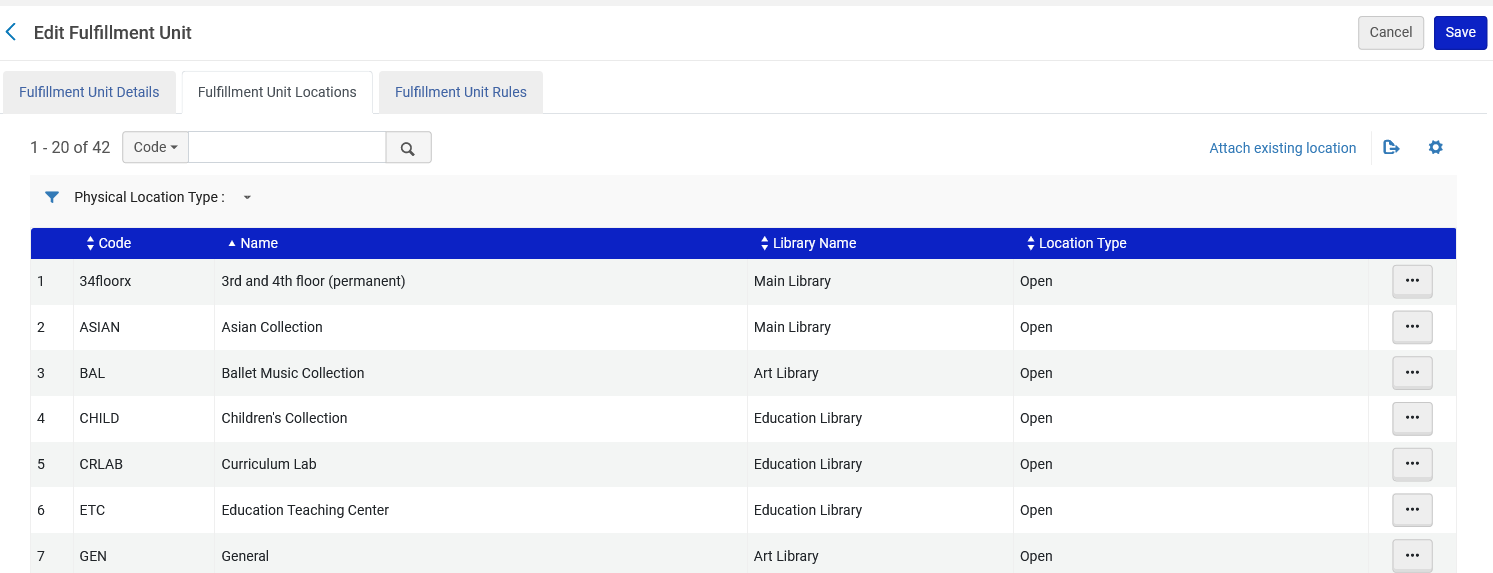 The Fulfillment Unit and Loan Rules
Locations can be added to and removed from the "Fulfillment Unit"
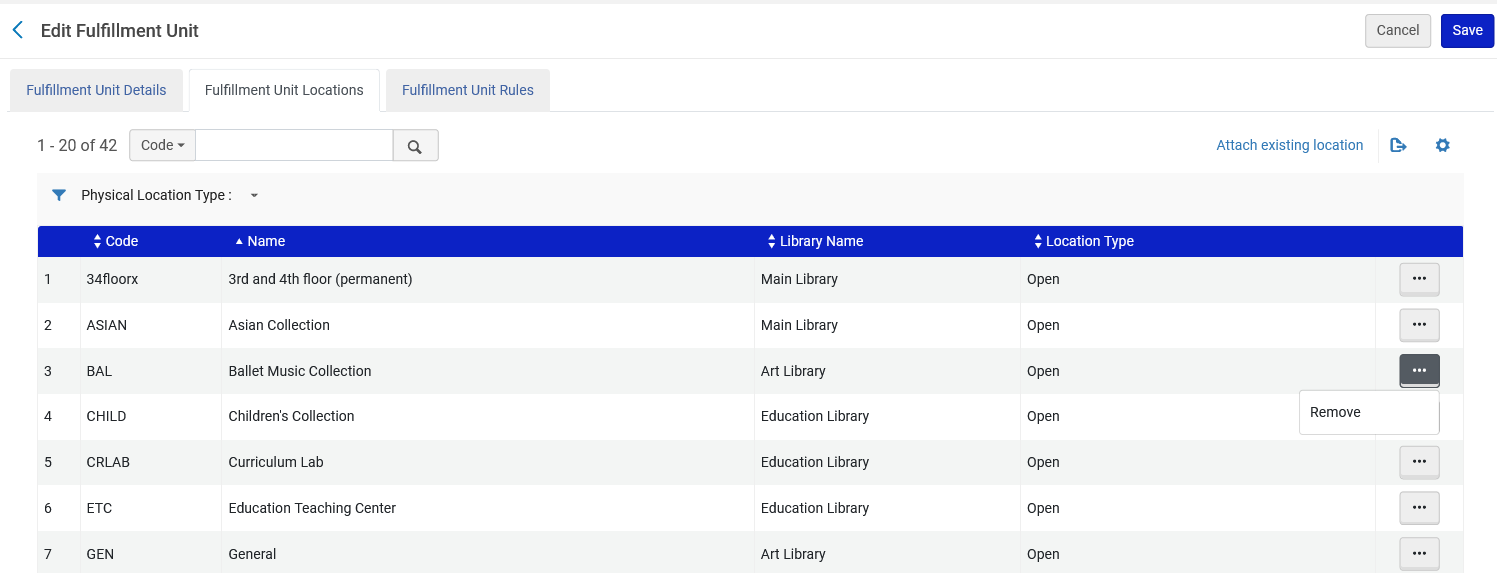 The Fulfillment Unit and Loan Rules
In the "Fulfillment Unit Rules" tab we will add a rule.
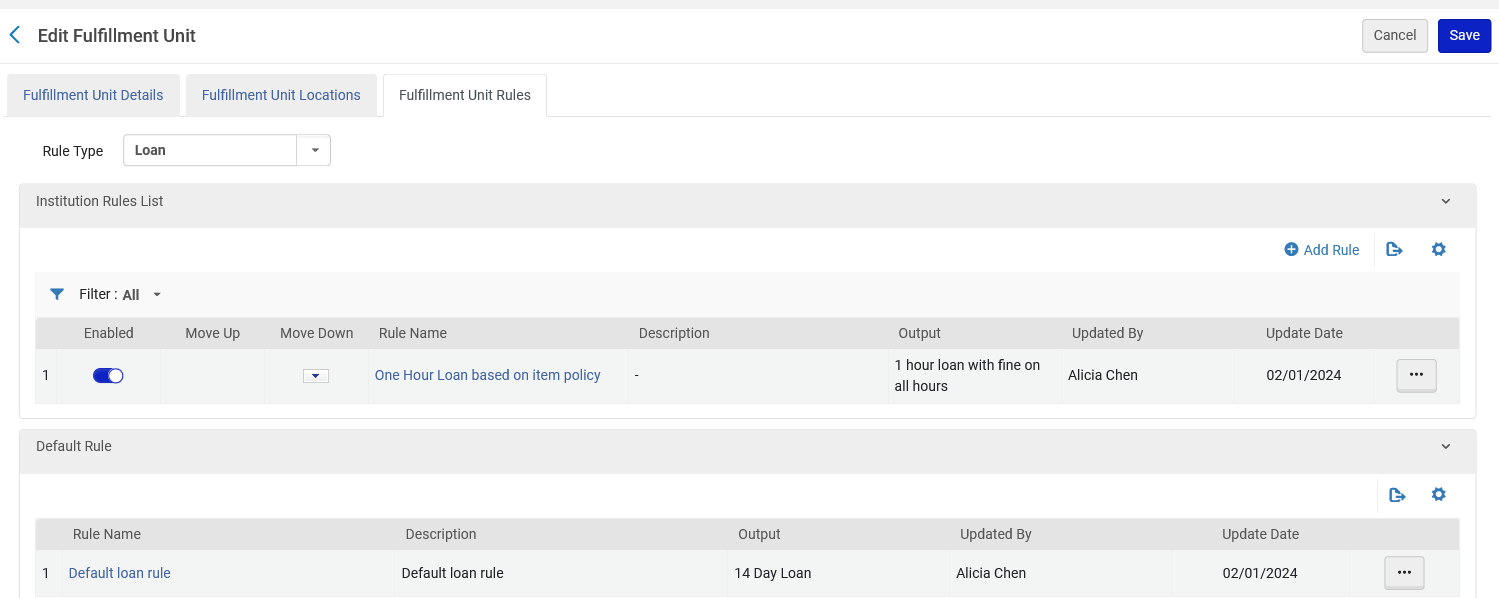 Note that we are adding a rule of type "Loan"
The Fulfillment Unit and Loan Rules
Our rule will define as follows:
If the location equals one of the following:
"Education" library "Education Teaching Center" location (UEDUC:ETC)
"Education" library "Curriculum Lab" location (UEDUC:CRLAB)
Then the item will be loanable for one week

There are exceptions however:
If the item has item policy "4 Day Loan" then it will be loanable for four days (instead of one week)
If the patron has user group "Alumni" then he or she cannot loan an item in one of these locations.
The Fulfillment Unit and Loan Rules
We have given the fulfillment unit rule a name "Education CRLAB and ETC User Group Alumni" and corresponding description
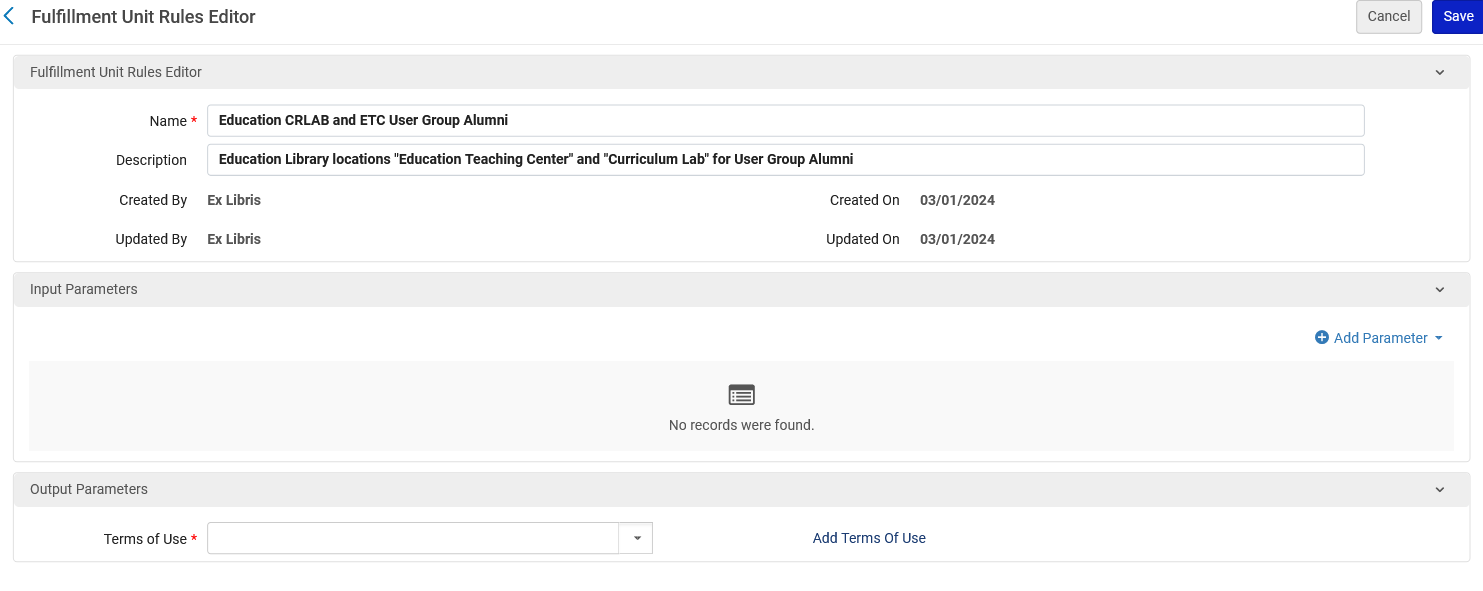 Now we will add a parameter
The Fulfillment Unit and Loan Rules
Here are the parameters which can be chosen
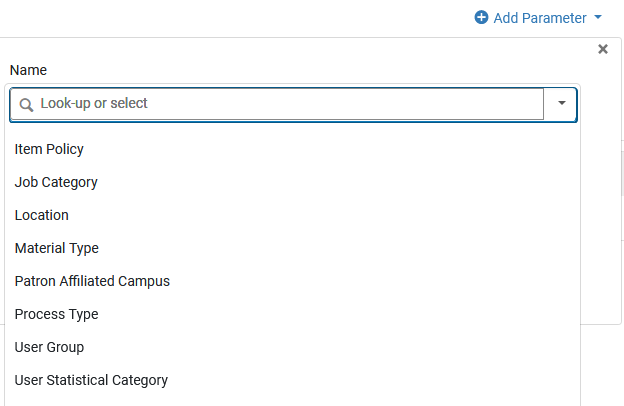 The Fulfillment Unit and Loan Rules
The first parameter we will choose is "patron user group = "Alumni""
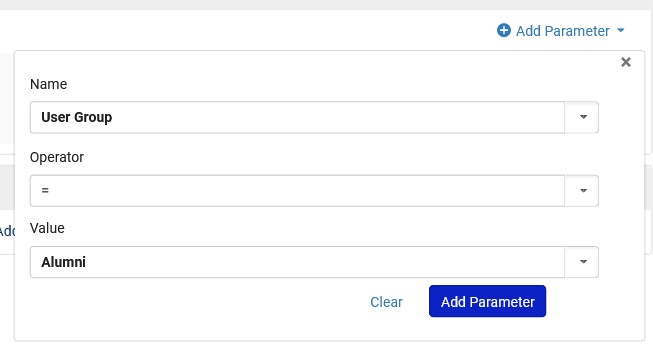 The Fulfillment Unit and Loan Rules
The second parameter we will choose is "Location is InList "Education Teaching Center" , "Curriculum Lab""
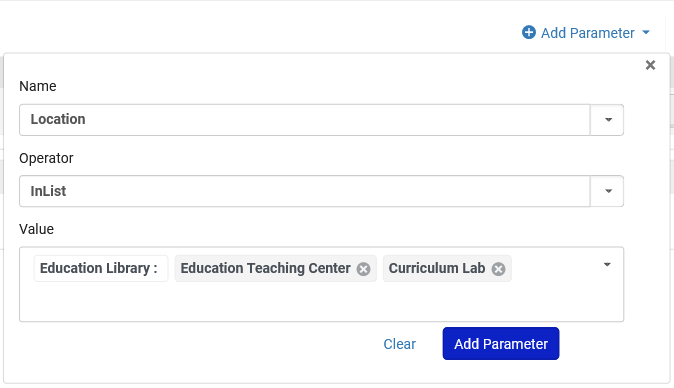 The Fulfillment Unit and Loan Rules
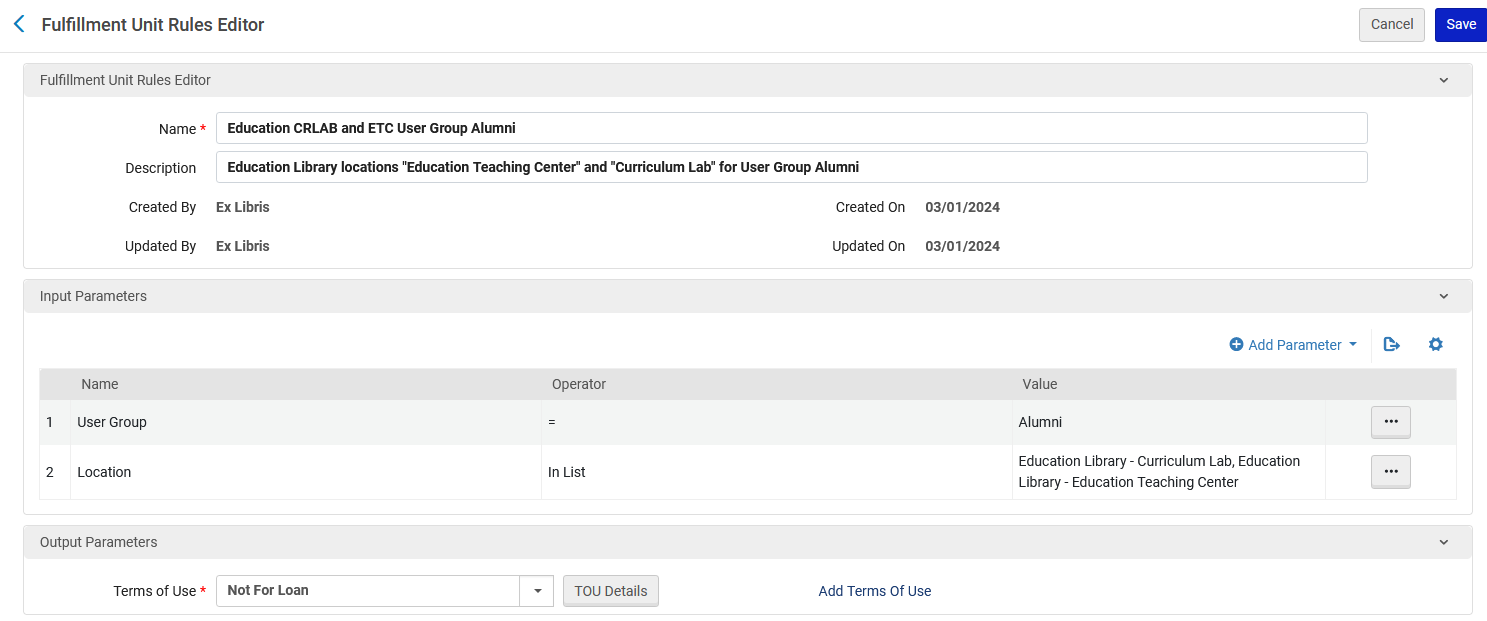 After adding both parameters we have chosen that when both conditions are met the Terms Of Use (which we created a few moments ago) called "Not for Loan" will be used.
The User Group is "Alumni"
The Fulfillment Unit and Loan Rules
The rule we created is named "Education CRLAB and ETC User Group Alumni" and defines that if the user group is Alumni and the location is either CRLAB or ETC then the item is not for loan.
 Now we will make a rule named "Education CRLAB and ETC User Group not Alumni" and define that if the user group is not Alumni and the location is either "Education Library - Curriculum Lab" or "Education Library - Education Teaching Center" then the item can be loaned for one week (It will use the Terms of Use which we created a few moments ago called "One Week Loan".
The Fulfillment Unit and Loan Rules
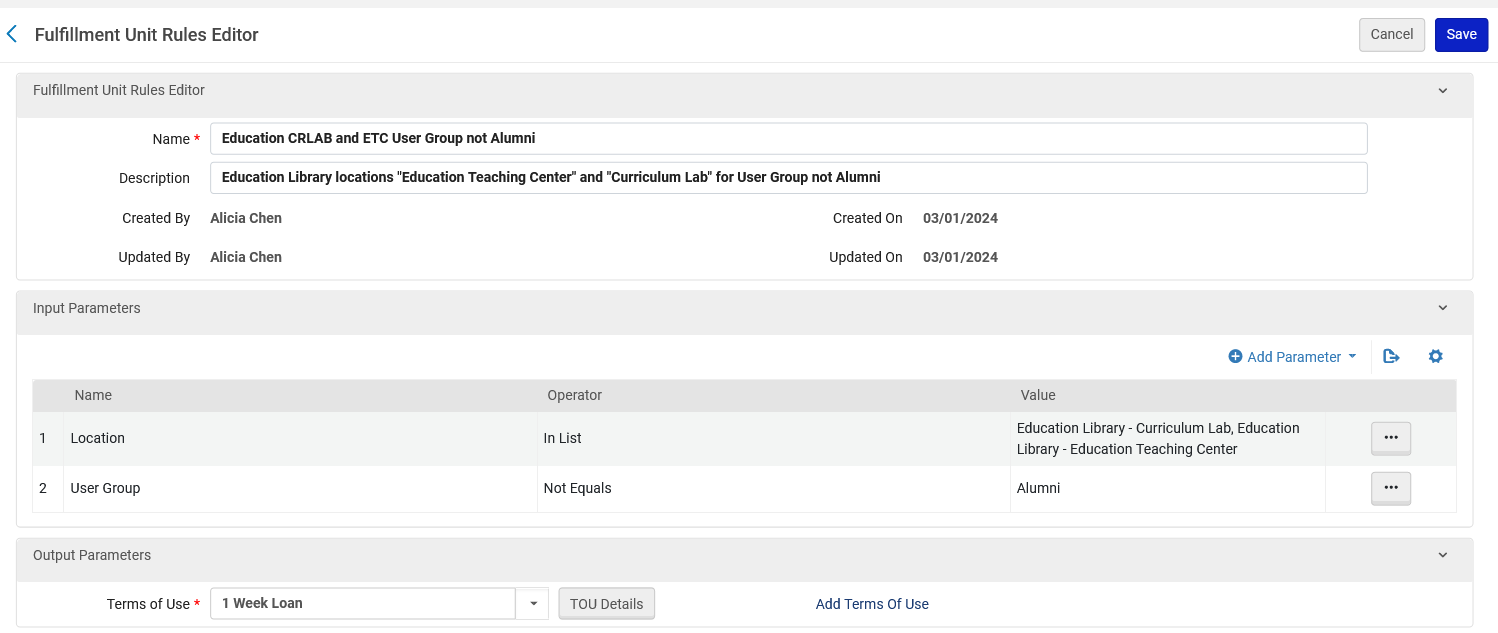 After adding both parameters we have chosen that when both conditions are met the Terms Of Use (which we created a few moments ago) called "1 Week Loan" will be used.
The User Group is not "Alumni"
The Fulfillment Unit and Loan Rules
Now we will make a rule named "Education CRLAB and ETC Item Policy 4 Day Loan" and define that if the item policy is "4 Day Loan" and the location is either "Education Library - Curriculum Lab" or "Education Library - Education Teaching Center" then the item can be loaned for 4 days (It will use the Terms of Use which we created a few moments ago called "4 Day Loan").
The Fulfillment Unit and Loan Rules
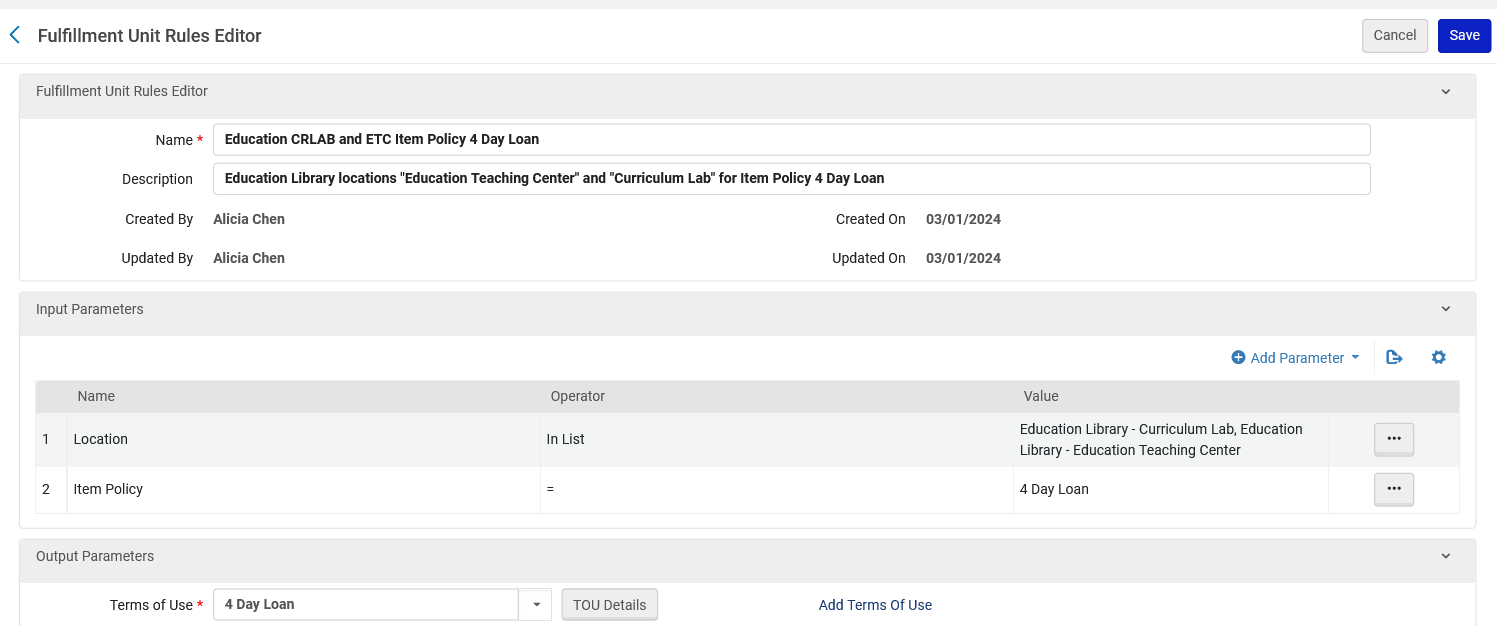 After adding both parameters we have chosen that when both conditions are met the Terms Of Use (which we created a few moments ago) called "4 Day Loan" will be used.
Define the item policy and the location
The Fulfillment Unit and Loan Rules
The rules are read top to bottom, so the order is important.  We want the rules to appear in the following order:

The rule regarding the user group Alumni and relevant locations to be read so that if the user group is Alumni, then the loan will be blocked, and no other rules will be applied.
The rule regarding the item policy "4 Day Loan" and relevant locations to be read so that if the item policy is "4 Day Loan", then the loan will be made for 4 days, and no other rules will be applied.
The rule regarding the locations and that the user group is not Alumni so that the loan will be made for 1 week.
The Fulfillment Unit and Loan Rules
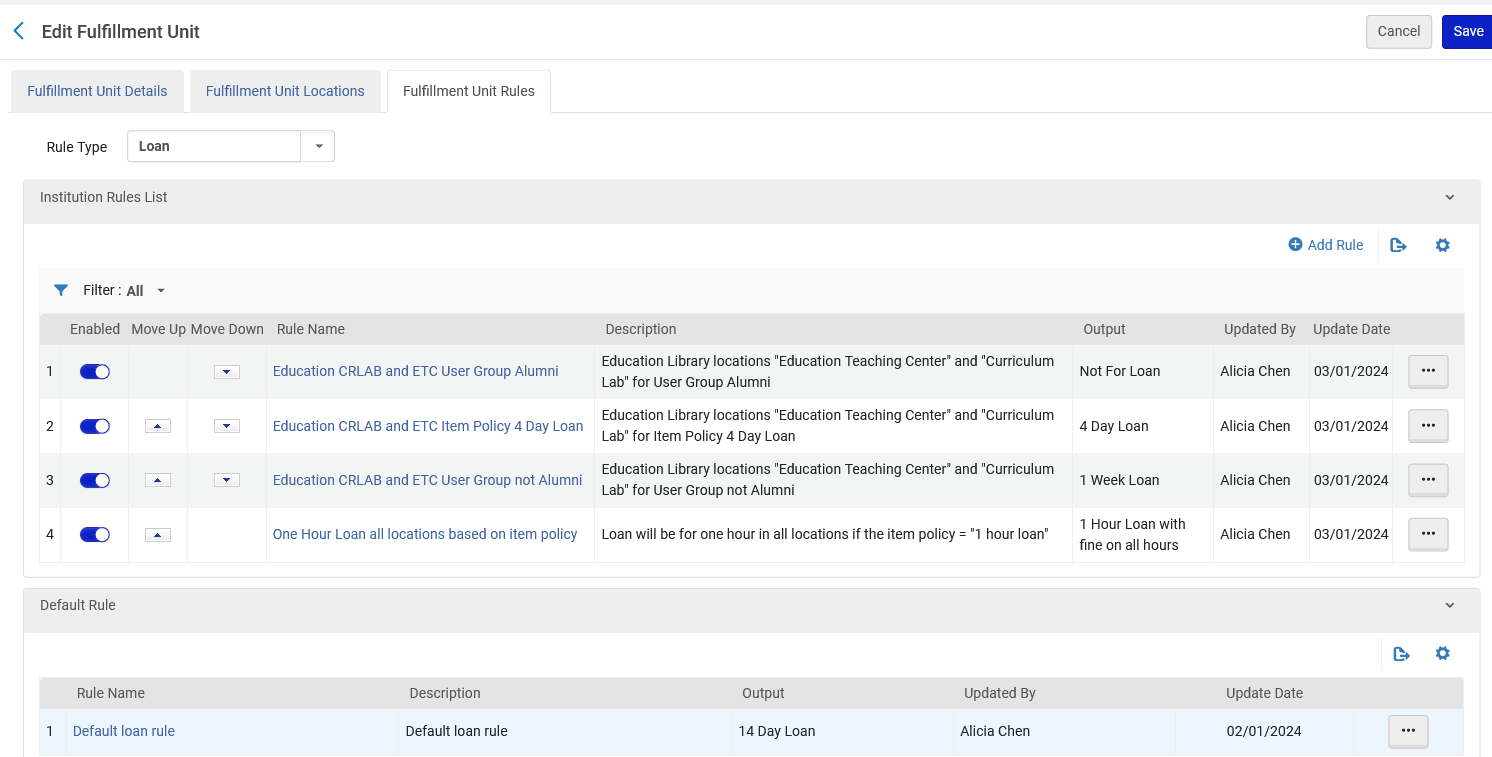 The three rules we have created
Another rule regarding items in this fulfillment unit
The default rule which gets applied if no above conditions are met.
Sample items and patrons and the loans test
Sample items and patrons and the loans test
Item barcode 529127494 is in "Education Library" "Curriculum Lab" Location and has item policy "4 day loan".
Item barcode 872740708 is in is in "Education Library" "Education Teaching Center" Location and has no item policy. 
Patron "Brady, Jan" has user group "Alumni".
Patron "Howell, Thurston" has user group "Undergraduate".
Sample items and patrons and the loans test
Both of these items:
Item barcode 529127494 is in "Education Library" "Curriculum Lab" Location and has item policy "4 day loan"
Item barcode 872740708 is in is in "Education Library" "Education Teaching Center" Location and has no item status
Should not be able to be loaned to Patron "Brady, Jan" who has user group "Alumni".
Sample items and patrons and the loans test
Both of these items:
Item barcode 529127494 is in "Education Library" "Curriculum Lab" Location and has item policy "4 day loan"
Item barcode 872740708 is in is in "Education Library" "Education Teaching Center" Location and has no item status
Should be able to be loaned to Patron "Howell, Thurston" who has user group "Undergraduate".
Item barcode 529127494 should be loaned for 4 days
Item barcode 872740708 should be loaned for 1 week
Sample items and patrons and the loans test
Here is barcode 529127494
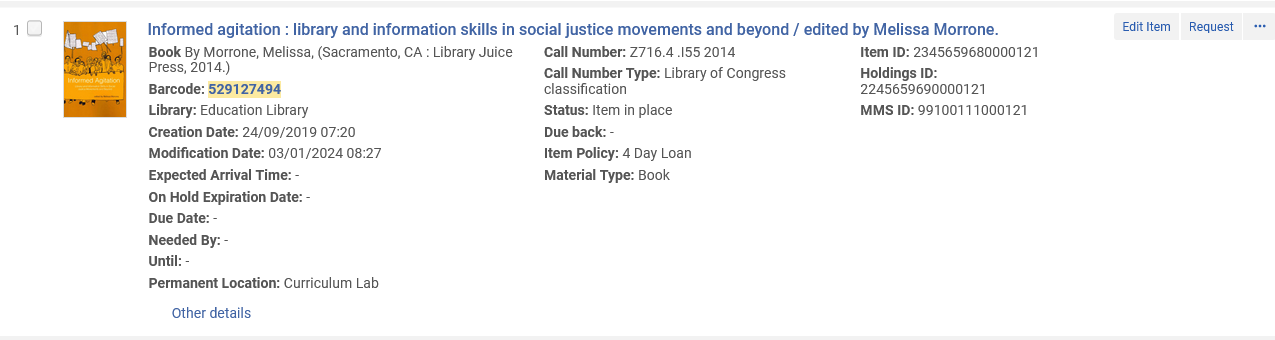 This item has item policy "4 Day Loan"
Sample items and patrons and the loans test
Here is barcode 872740708
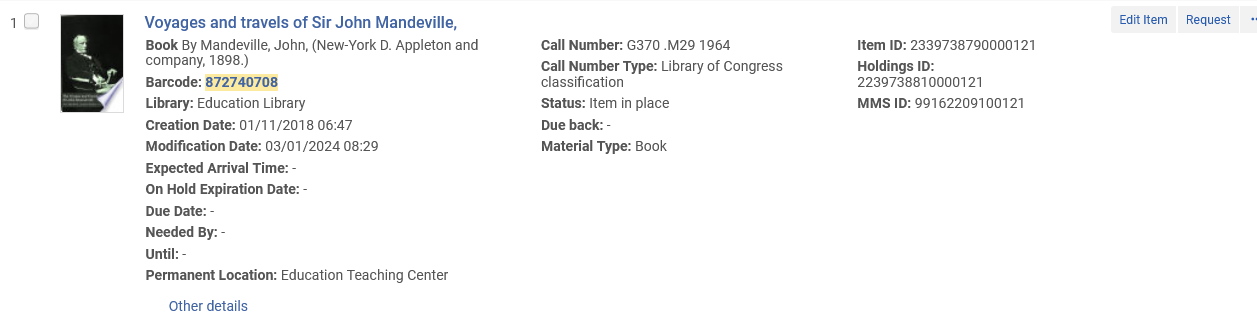 This item does not have an item policy
Sample items and patrons and the loans test
Here is patron "Brady, Jan"
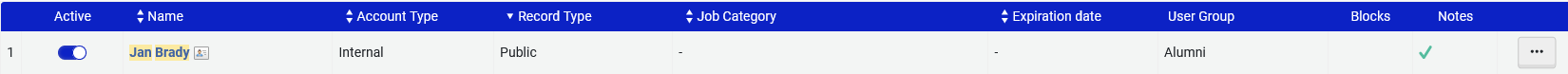 Here is patron "Howell, Thurston"
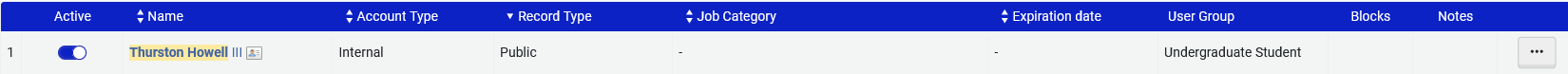 Sample items and patrons and the loans test
If we try to loan item barcode 529127494 to Jan Brady, then it cannot be loaned.
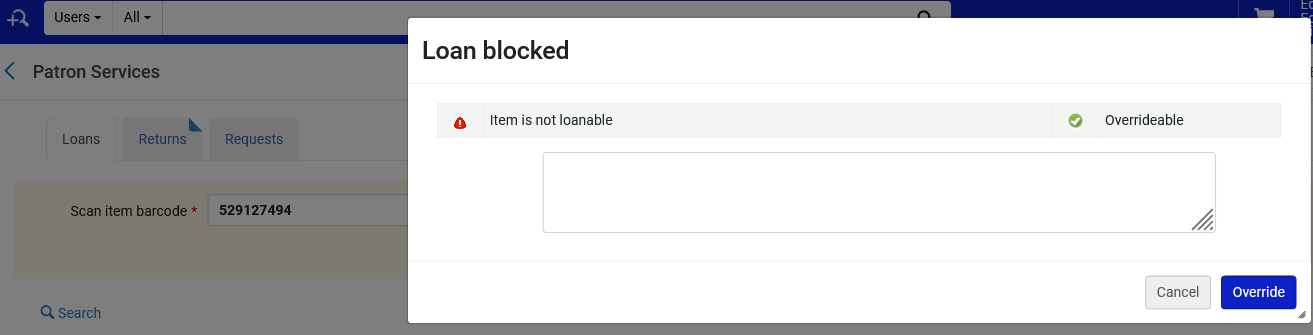 Sample items and patrons and the loans test
If we try to loan item barcode 872740708 to Jan Brady, then it cannot be loaned.
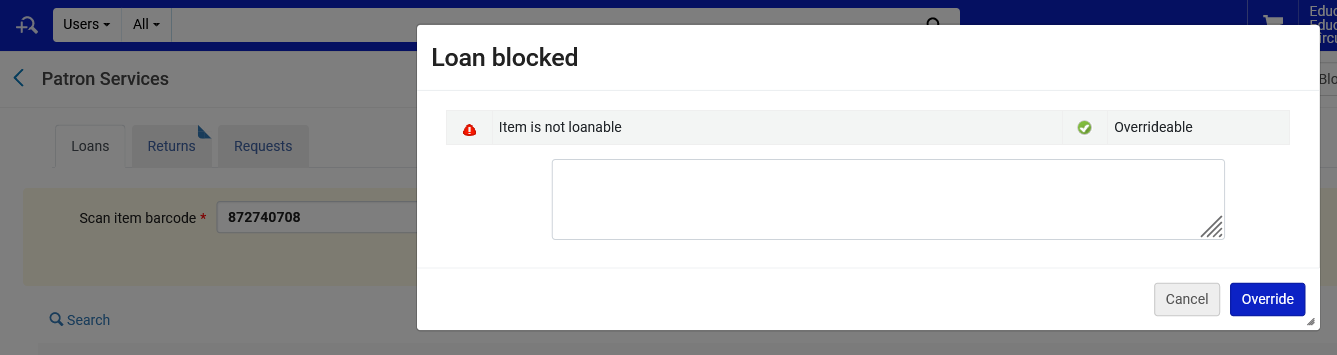 Sample items and patrons and the loans test
If we try to loan item barcode 529127494 to Thurston Howell, then it gets loaned for 4 days.
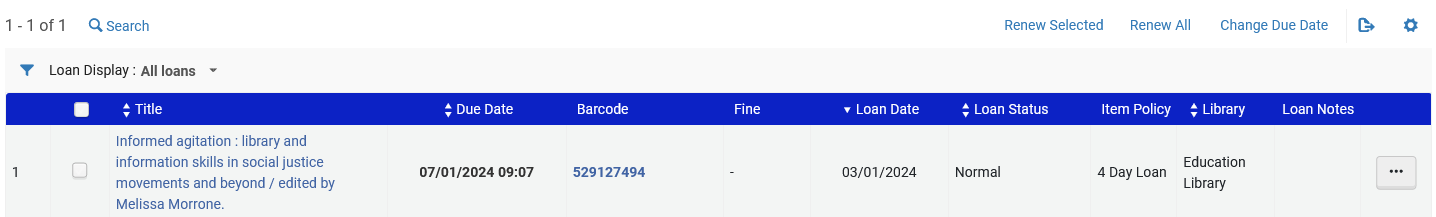 Loaned Jan. 03 and due Jan. 7.  
7 – 3 = 4
Sample items and patrons and the loans test
If we try to loan item barcode 872740708 to Thurston Howell, then it gets loaned for 7 days.
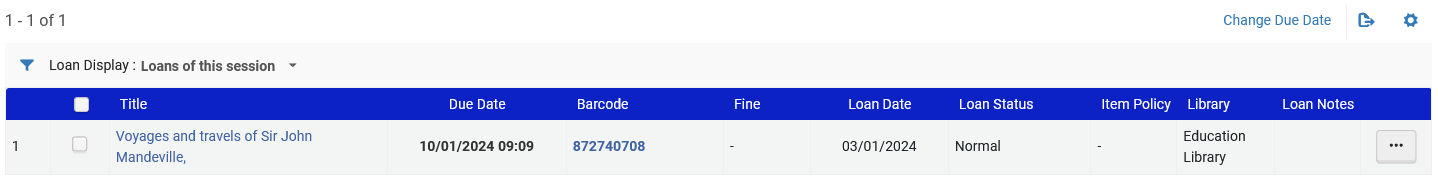 Loaned Jan. 03 and due Jan. 10.  
10 – 3 = 7
Configuring our example for the physical item requests
Configuring our example for the physical item requests
The configuration for the physical item requests is similar to how we did the configuration for the loans (creating advanced policies, terms of use and rules).
As a result, we will not go into the same depth of detail in this example, not showing how to navigate to the different parts of the system
We will utilize the item policy "4 day loan" which we already created.
In our tests we will use the same items and patrons which we used in our loans test.
Configuring our example for the physical item requests
We will create a configuration whereby:
If an item is in the Education Library in one of the following two locations:
"Education Teaching Center" 
"Curriculum Lab" location
Then
If the item has item policy "Four Day Loan" then it is not requestable (physical item request).
If the item does not have item policy "Four Day Loan" then it is requestable (physical item request).
Configuring our example for the physical item requests
First, we will confirm that we have an "Advanced Policy Configuration" of type "Is Requestable" for both "Requestable" and "Not Requestable"
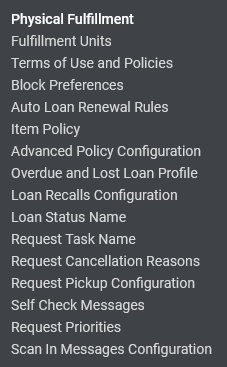 Configuring our example for the physical item requests
We have both Advanced Policy Configurations
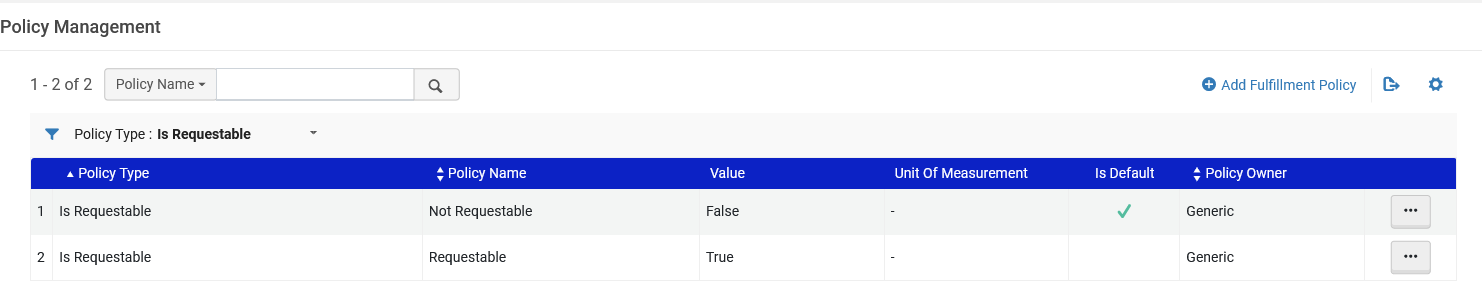 Configuring our example for the physical item requests
Here are the Advanced Policy Configurations
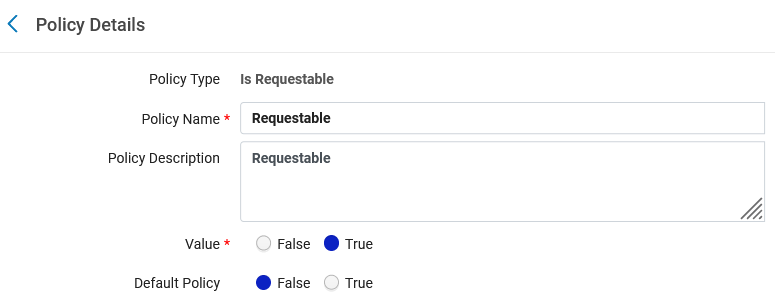 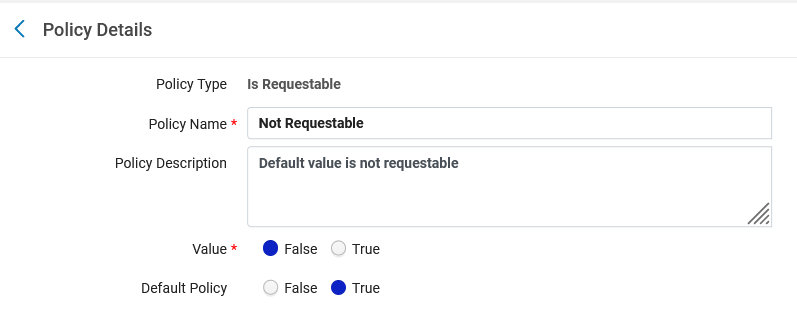 Configuring our example for the physical item requests
Next, we will confirm that we have a "Terms of Use" of type "Request" for both "Requests allowed" and "No requests allowed"
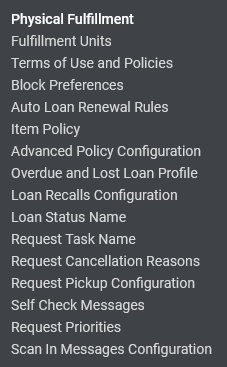 Configuring our example for the physical item requests
We have both Terms of Use
If the terms of use do not exist add them
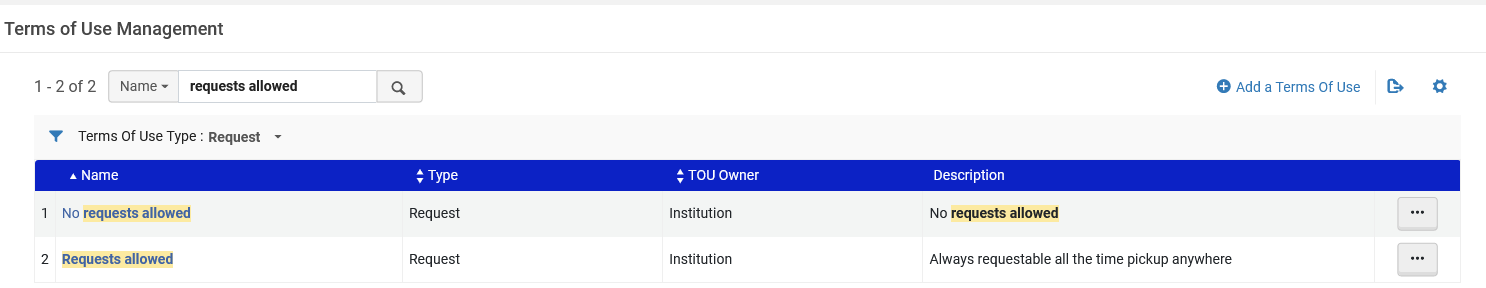 Configuring our example for the physical item requests
Here is the Terms of Use "No requests allowed"
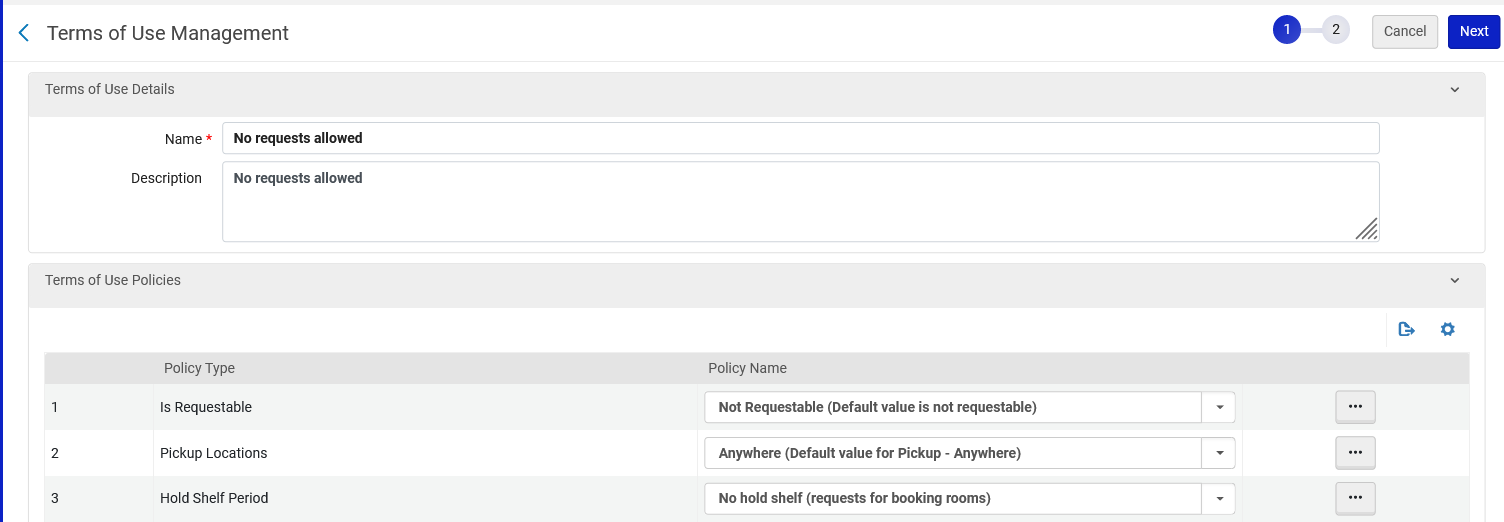 Thus is the advanced policy configuration which we saw a moment ago. Requests are not allowed
Configuring our example for the physical item requests
Here is the Terms of Use "Requests allowed"
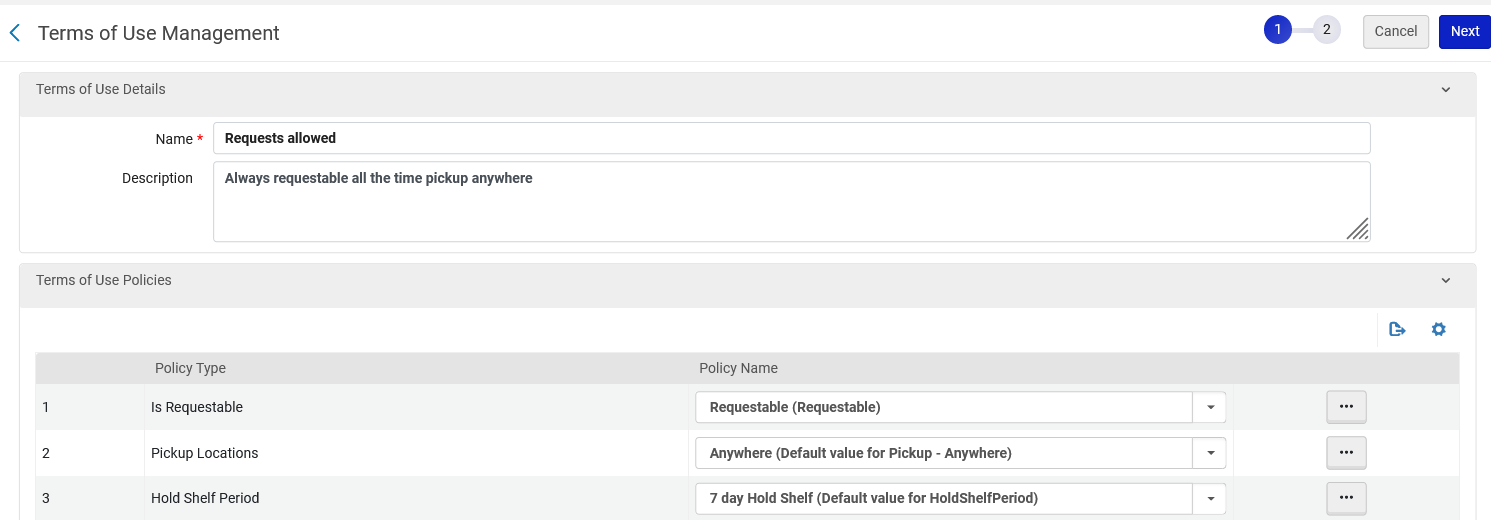 Thus is the advanced policy configuration which we saw a moment ago. Requests are allowed
Configuring our example for the physical item requests
Now we need to go to the relevant fulfillment unit and define relevant rules of type "Request"
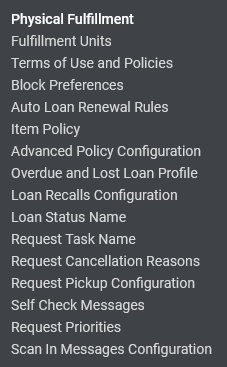 Configuring our example for the physical item requests
From the "Fulfillment Unit Rules" tab we will filter by "Rule Type" = "Request" and click "Add Rule"
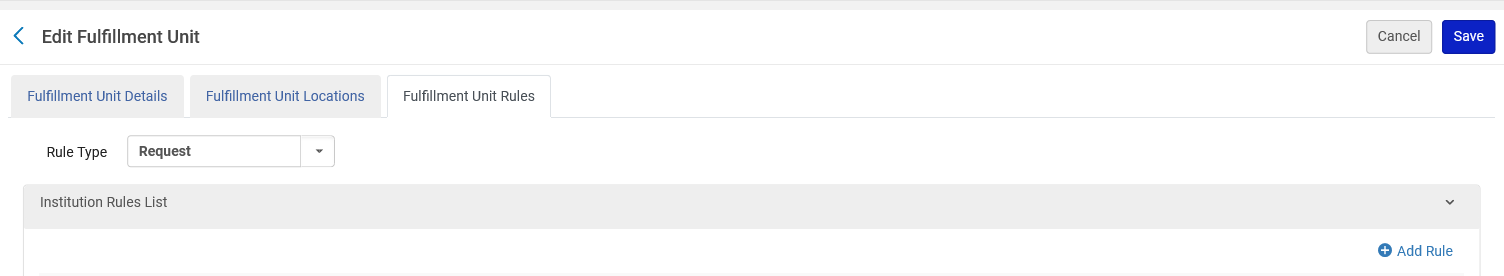 Configuring our example for the physical item requests
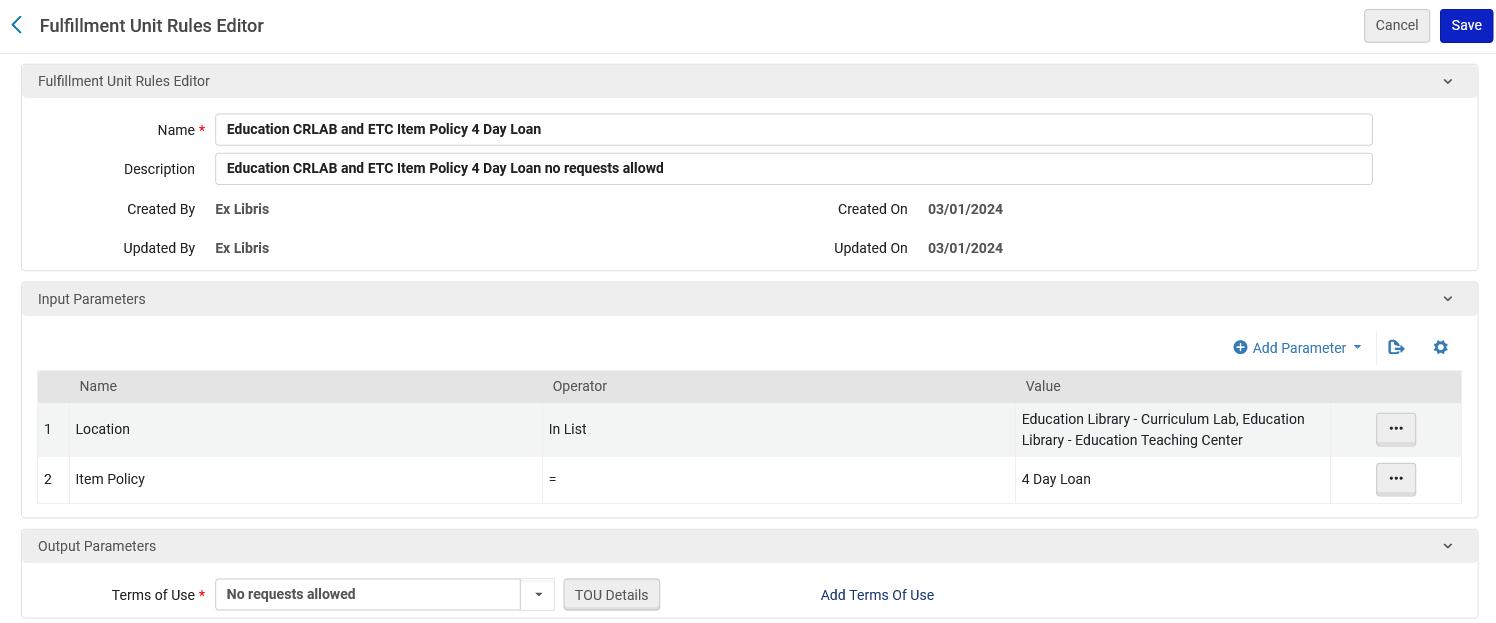 We have created a fulfillment unit rule called "Education CRLAB and ETC Item Policy 4 Day Loan" with description "Education CRLAB and ETC Item Policy 4 Day Loan no requests allowed"
This is the Terms of Use we saw a moment ago
Configuring our example for the physical item requests
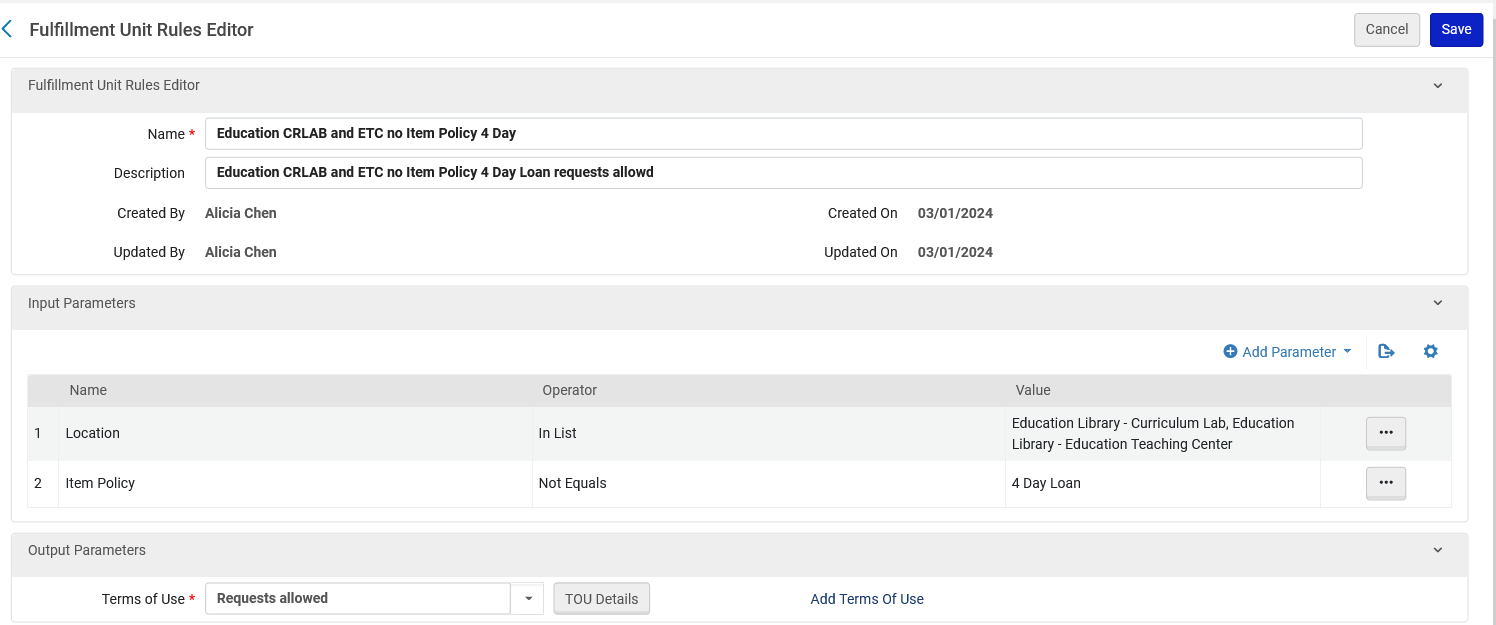 We have also created a fulfillment unit rule called "Education CRLAB and ETC no Item Policy 4 Day Loan" with description "Education CRLAB and ETC Item Policy 4 Day Loan requests allowed"
This is the Terms of Use we saw a moment ago
Configuring our example for the physical item requests
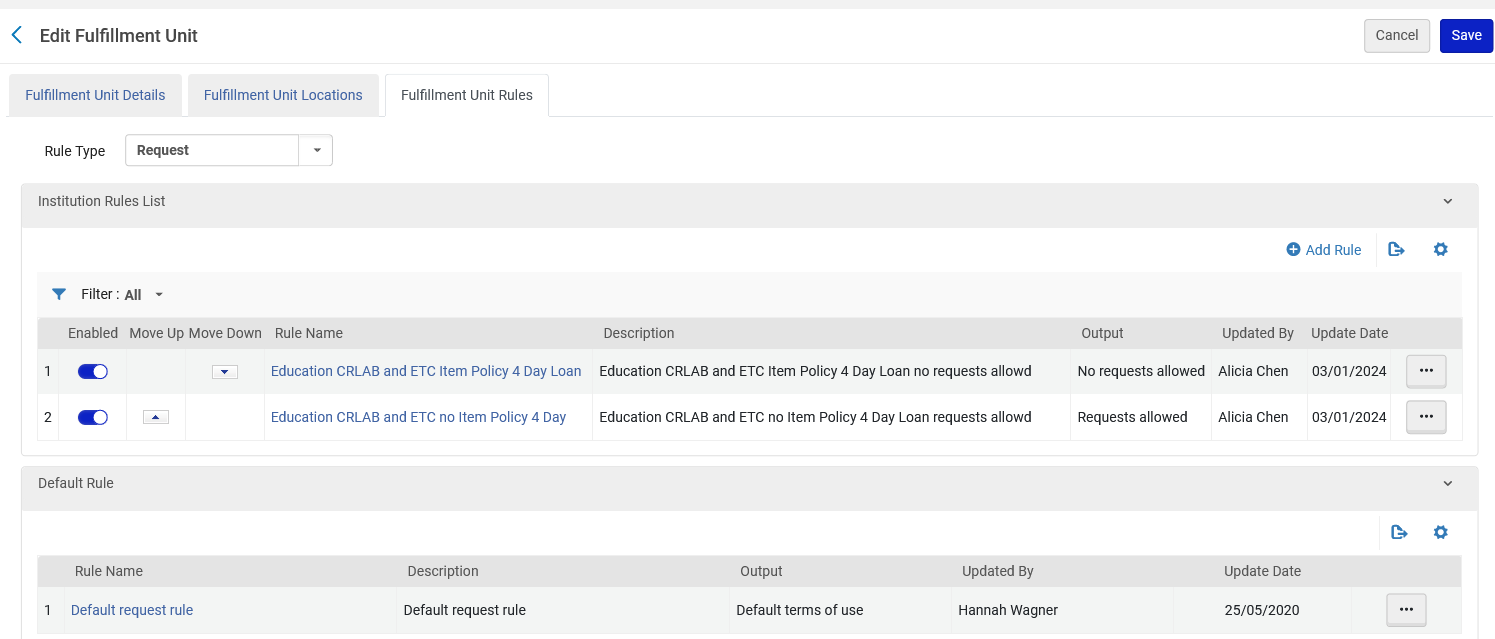 The two rules we have created
The default rule which gets applied if no above conditions are met.
Testing our configuration for physical item requests
Testing our configuration for physical item requests
We will use these same two items for our tests:
Item barcode 529127494 is in "Education Library" "Curriculum Lab" Location and has item policy "4 day loan"
Item barcode 872740708 is in is in "Education Library" "Education Teaching Center" Location and has no item status
We should not be able to make a request on item barcode 529127494 because it does have item policy "4 day loan".
We should be able to make a request on item barcode 872740708 because it does not have item policy "4 day loan".
Testing our configuration for physical item requests
We will try to make a request for item barcode 529127494
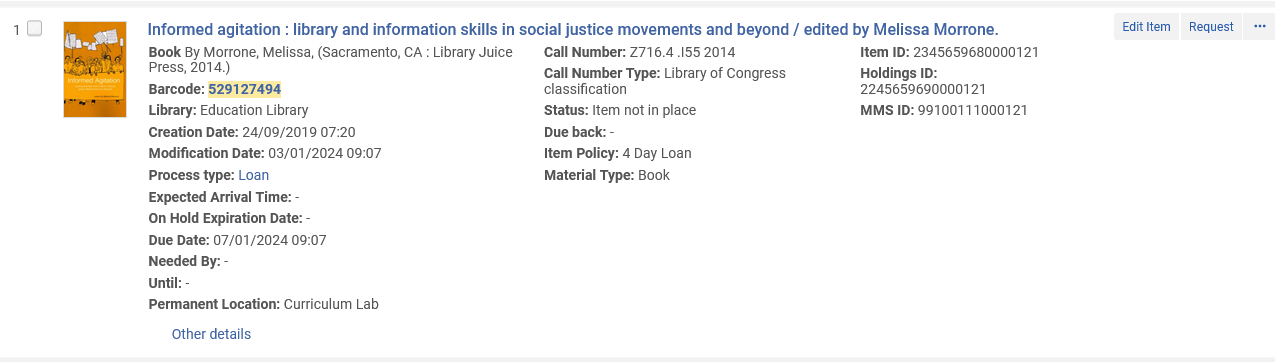 Testing our configuration for physical item requests
We cannot make the request for item barcode 529127494
We get message "No items available for the request due to policy".
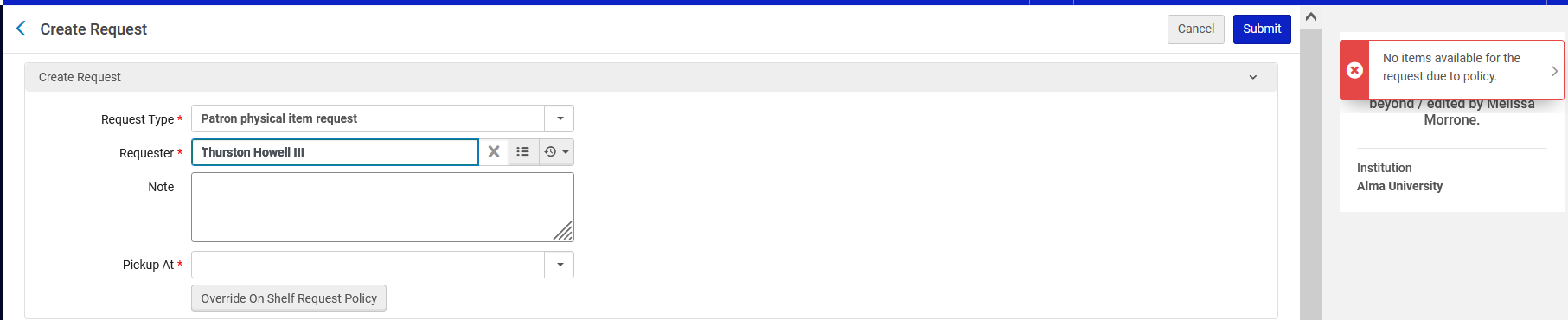 Testing our configuration for physical item requests
We will try to make a request for item barcode 872740708
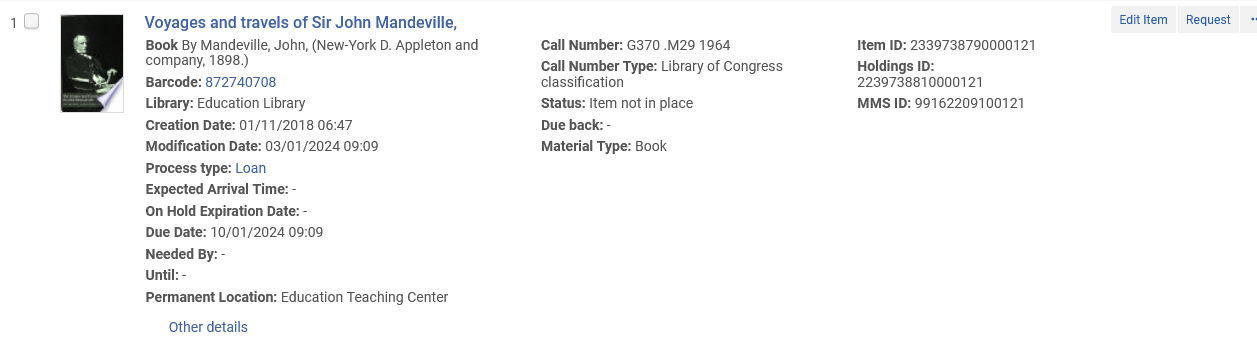 Testing our configuration for physical item requests
We can make the request for item barcode 872740708
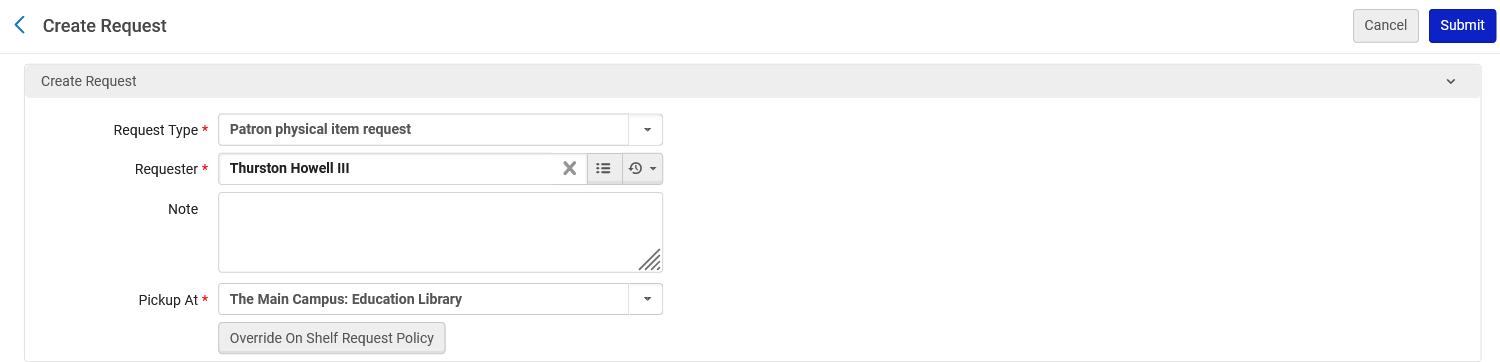 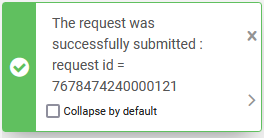 Testing our configuration for physical item requests
The request was made for item barcode 872740708
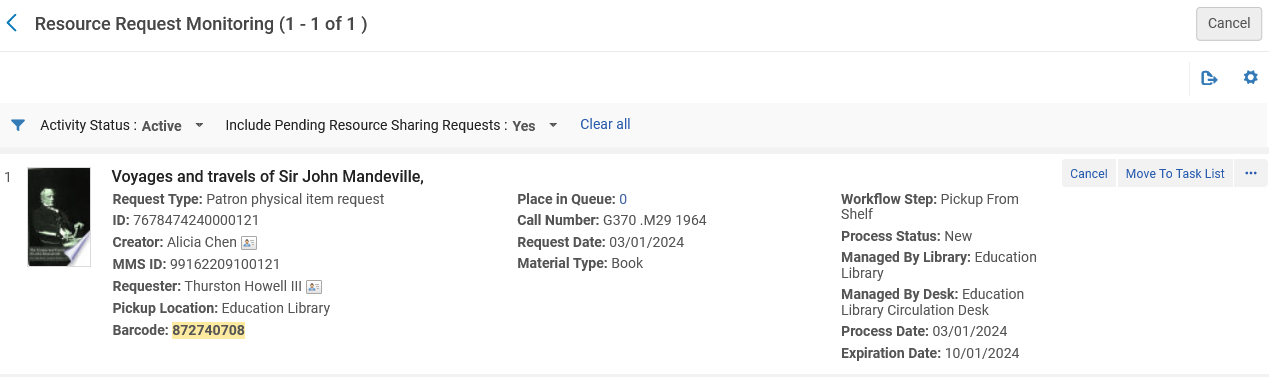